Χημικα εγκαυματα
Ορισμοσ - αιτια
Χημικό έγκαυμα είναι η βλάβη του δέρματος από ισχυρές διαβρωτικές χημικές ουσίες.
Οι κυριώτερες ουσίες που προκαλούν χημικό έγκαυμα είναι:
Τα οξέα (θειϊκό, υδροχλωρικό, νιτρικό οξύ)
Οι βάσες (καυστική ποτάσα, καυστική σόδα)
Τα καυστικά μέταλλα (φώσφορος)
Τα χημικά εγκαύματα μπορούν να συμβούν:
Στις βιομηχανίες
Στο σπίτι από κάποιο ισχυρό καθαριστικό
Στο σχολείο (εργαστήριο χημείας)
συμπτωματα
Τα χημικά εγκαύματα δεν εκδηλώνονται αμέσως. Επιπλέον κάποιες χημικές ουσίες απορροφώνται από το δέρμα με αποτέλεσμα να προκαλούν εκτεταμένες βλάβες σε βαθύτερους ιστούς.
Το πρώτο σύμπτωμα είναι φαγούρα και κάψιμο.
Στη συνέχεια εκδηλώνονται κοκκινίλα, ξεφλούδισμα και φουσκάλες.
Η βαρύτητα ενός χημικού εγκαύματος εξαρτάται από:
Το είδος της ουσίας.
Την πυκνότητα.
Τη διάρκεια επαφής της ουσίας με το δέρμα.
Την περιοχή που υπέστη έγκαυμα. Ιδιαίτερα σοβαρά θεωρούνται τα εγκαύματα:
Στα μάτια.
Στο πρόσωπο.
Αν η ουσία έχει εισπνευστεί.
Αν η ουσία έχει καταποθεί.
Πρωτεσ βοηθειεσ για χημικα εγκαυματα στο δερμα
Προσέχουμε να μην έρθουμε σε επαφή με τις χημικές ουσίες.
Ξεπλένουμε την περιοχή με άφθονο νερό βρύσης για 30 λεπτά.
Ενώ ξεπλένουμε αφαιρούμε ρούχα, κοσμήματα, ρολόγια κτλ.
Καλύπτουμε την περιοχή όπως και στο θερμικό έγκαυμα.
Μεταφέρουμε το άτομο στο νοσοκομείο αν:
Το έγκαυμα είναι μεγαλύτερο από 5εκ.
Αν έχει μεγάλο βάθος.
Αν είναι στο πρόσωπο.
εγκαυματα στο αναπνευστικο - πεπτικο
Συμπτώματα
Έντονος βήχας, δυσκολία στην αναπνοή. 
Η πιο επικίνδυνη επιπλοκή είναι το οίδημα των αεροφόρων οδών και η ασφυξία.
Πρώτες βοήθειες
Αν η ουσία έχει εισπνευστεί – καταποθεί η κατάσταση είναι εξαιρετικά επείγουσα:
Απομακρύνουμε τον πάσχοντα από την περιοχή της μόλυνσης προσέχοντας να μην προσβληθούμε και εμείς.
Τηλεφωνούμε αμέσως στο κέντρο δηλητηριάσεων 210 7793777 και αναφέρουμε το είδος της ουσίας που προκάλεσε το έγκαυμα ώστε να λάβουμε οδηγίες.
Καλούμε ασθενοφόρο ή μεταφέρουμε εμείς τον τραυματία στο νοσοκομείο.
Αν σταματήσει η αναπνοή του εφαρμόζουμε ΚΑΡΠΑ.
Εγκαυματα στο ματι
Συμπτώματα
Τσούξιμο.
Κοκκινίλα.
Δακρύρροια.
Θόλωση της όρασης.
Ο τραυματίας αδυνατεί να κρατήσει το μάτι του ανοιχτό.
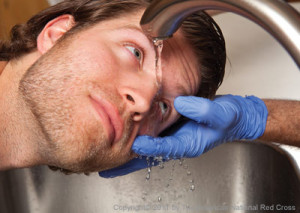 Πρώτες βοήθειες
Κρατάμε το μάτι ανοιχτό και ρίχνουμε νερό για τουλάχιστον 10 λεπτά.
Προσέχουμε το νερό να μην πηγαίνει στο υγιές μάτι.
Αν φοράει φακούς επαφής τους αφαιρούμε κατά τη διάρκεια του ξεπλύματος.
Δεν καλύπτουμε το μάτι με γάζα.
Δεν χορηγούμε κολλύριο.
Μεταφέρουμε αμέσως τον τραυματία στο νοσοκομείο.
Λέμε στον τραυματία να μην τρίβει το μάτι του και να φορέσει γυαλιά ηλίου.
Προληψη χημικων εγκαυματων στο σπιτι
Τοποθετούμε τα χημικά – απολυμαντικά σε σημεία απρόσιτα σε παιδιά.
Όταν χρησιμοποιούμε κάποιο ισχυρό καθαριστικό φοράμε γάντια και γυαλιά προστασίας και φροντίζουμε ο χώρος να αερίζεται καλά.
Δεν τοποθετούμε τα καθαριστικά μαζί με τρόφιμα.
Αποφεύγουμε να αναμιγνύουμε καθαριστικές ουσίες μεταξύ τους γιατί μπορεί να παραχθούν επικίνδυνα αέρια.
Αποθηκεύουμε τα χημικά στους αρχικούς τους περιέκτες.